snakes
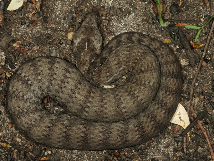 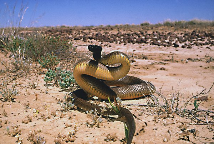 Venomous and Non-venomous
Part 1
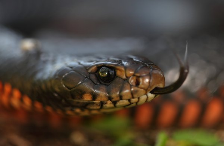 Some Facts about snakes:
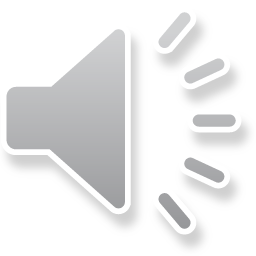 Snakes are found on every continent except Antarctica
Snakes have no eyelids
Snakes can lay eggs and some can give birth to live young
Most snakes are immune to their own venom
Australia has around 140 species of land snakes, and 32 recorded species of sea snakes
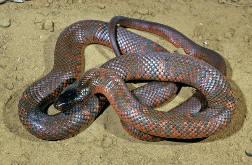 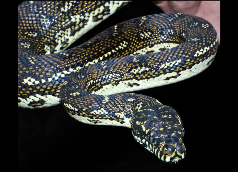 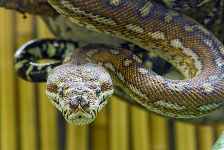 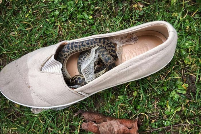 habitat:
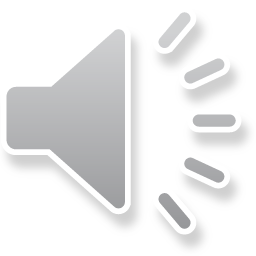 Their natural habitat is in water, trees and the bush; however, they can be found almost anywhere, including the backyards, in your pipes, and even in people’s shoes.
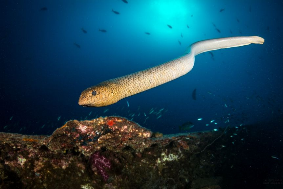 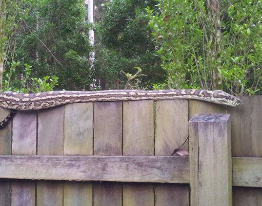 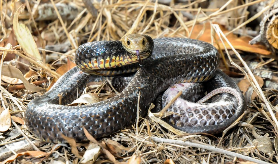 Venomous and Non-Venomous
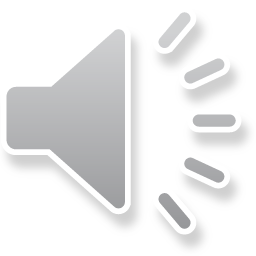 Venomous snakes have sharp, hollow fangs that contain venom, and some of the most dangerous snakes can be found in Australia.
Non-venomous snakes do not have the same fangs and venom that poisonous. This group of snakes many live near the water and in trees.
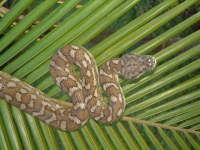 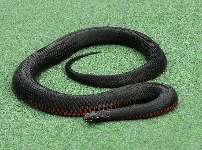 Venomous: Red-bellied black snake
Non-venomous: Carpet python
How can I recognise a venomous snake?
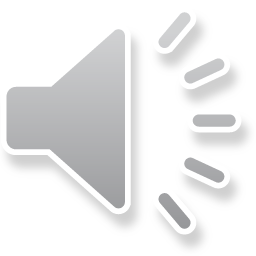 It is very difficult to tell the differences between a venomous and non-venomous snake. To be on the safe side, always presume the snake is venomous.
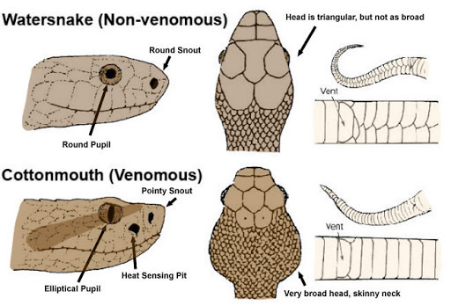 WILL A SNAKE CHASE me?
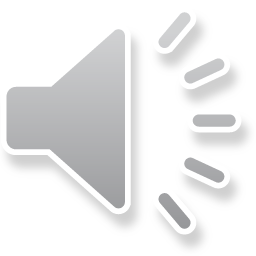 A snake will never bite a person for no reason, nor do snakes chase people just to bite them. The majority of snake bites in Australia happen because someone decided not to leave a snake alone.
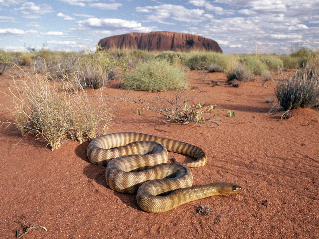 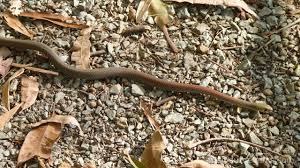 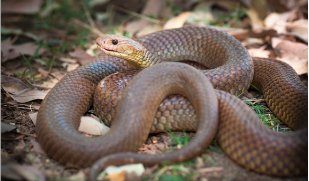 Now, here is a task
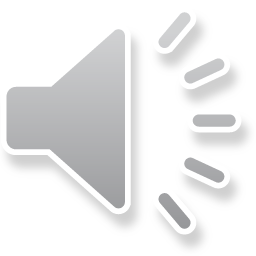 Watch this video. Record facts about snakes by drawing or writing about what you have learned.
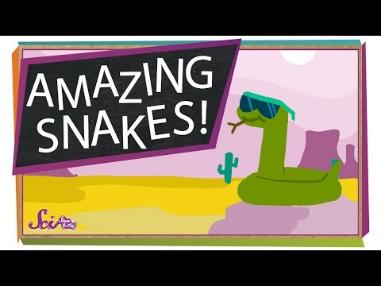 https://www.youtube.com/watch?v=BKH1TZ87Z1Q&feature=emb_logo
Part 2
Australia’s 10 most dangerous snakes
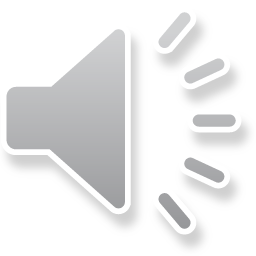 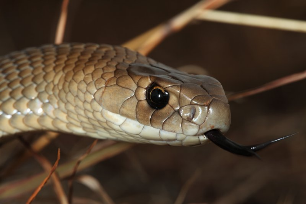 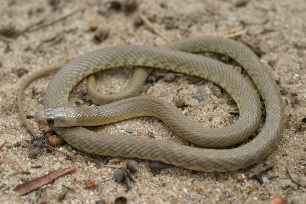 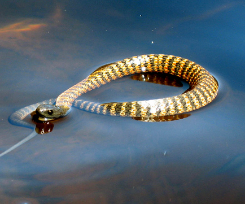 1.Eastern brown snake
2.Western brown snake
3. Tiger snake
Australia’s 10 most dangerous snakes
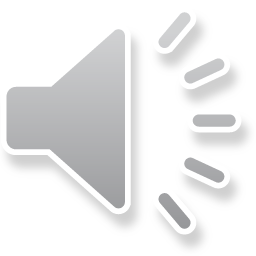 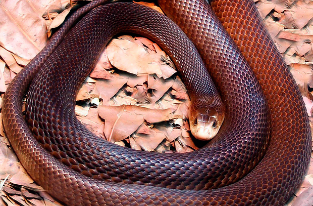 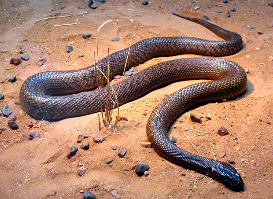 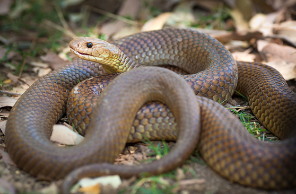 4.Inland taipan
5.Coastal taipan
6. Mulga snake
Australia’s 10 most dangerous snakes
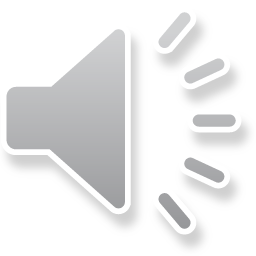 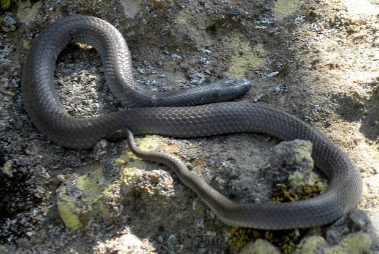 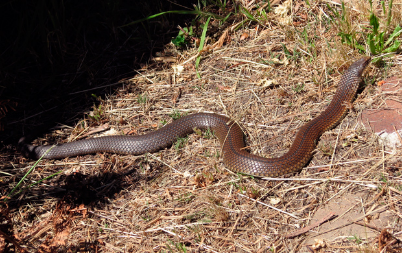 7.Lowland copperhead
8.Small-eyed snake
Australia’s 10 most dangerous snakes
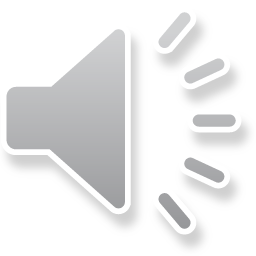 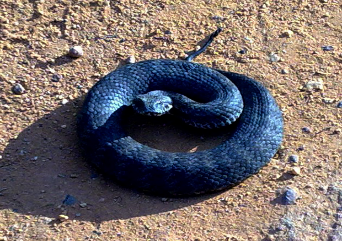 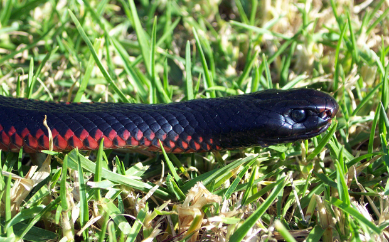 9.Common death adder
10.Red-bellied black snake
What to do if I see a snake?
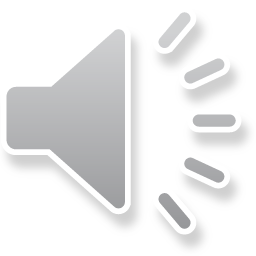 Remain calm!
Stay still, don’t panic, try to move slowly away, and ask an adult for help.
When walking in the bush, avoid open-toed shoes and wear long pants. 
If you are bitten it is important to stay calm, don’t try and capture the snake, call 000.
Oh hello
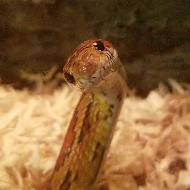 Now, here is a task
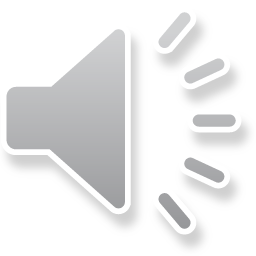 Watch this video. Record facts about snakes by drawing or writing about what you have learned.
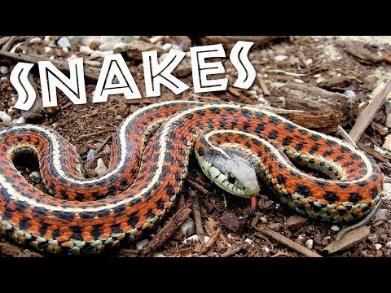 https://www.youtube.com/watch?v=BOHFt15eVD4&feature=emb_logo
Videos
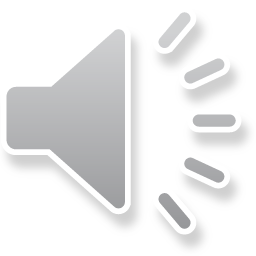 Want to learn more about snakes? Here are some videos:
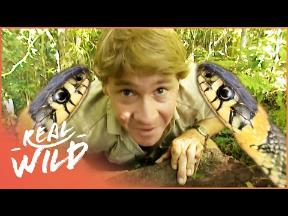 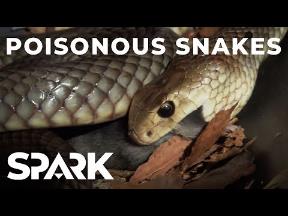 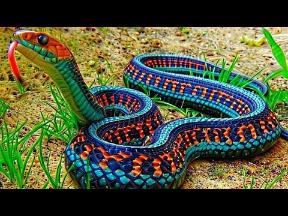 https://www.youtube.com/watch?v=blfS5jfG-Dc&feature=emb_logo
https://www.youtube.com/watch?v=4Chgih5FqSE&feature=emb_logo
https://www.youtube.com/watch?v=GA0L9Wio-IY&feature=emb_logo
Bonus:
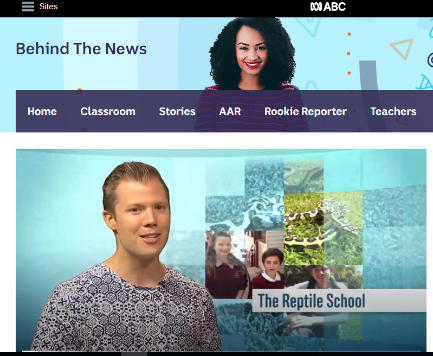 Behind the News - Reptile school https://www.abc.net.au/btn/classroom/reptile-school/10525580
References:
https://www.environment.nsw.gov.au/topics/animals-and-plants/native-animals/native-animal-facts/snakes
https://www.australiangeographic.com.au/topics/wildlife/2016/02/everything-you-need-to-know-about-snakes/
https://www.australiangeographic.com.au/topics/wildlife/2016/02/everything-you-need-to-know-about-snakes/
https://www.australiangeographic.com.au/topics/wildlife/2016/02/everything-you-need-to-know-about-snakes/
http://www.whatsnakeisthat.com.au/category/region/victoria/port-phillip/
https://study.com/academy/lesson/australian-snakes-facts-lesson-for-kids.html